KING ABDULAZIZ UNIVERSITY
College Of Engineering Mechanical Engineering DepartmentMENG 490G6Team Members :
Leader:		Naif alsofyaniTime Keeper:	Ssami musalliRecorder:	Ahmed alragbeSpoke person:	Ibrahim eshagFacilitor:	Abdulalim  alobisiMotivator:	Mohamed alslimani
العناوين الرئيسية :-
نشاط
 تحديد الطموح وتحليل البيئة 
 أمثله على التحليل البيئي
 لعبة 
 تطبيق عملي على برنامجi-plan  
Google    &    STC
نشاط
لعبة نقل الكرات إلى السلة
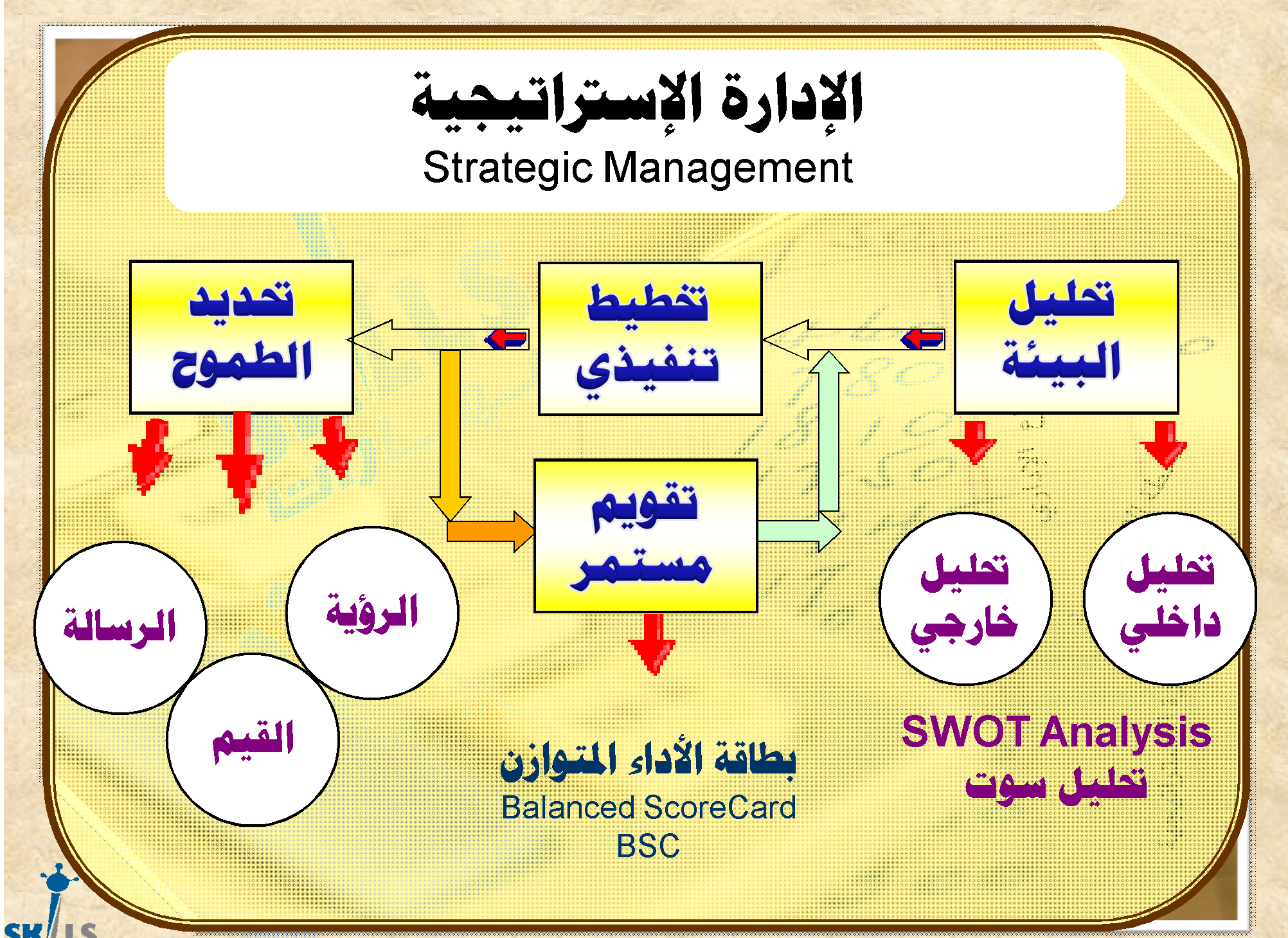 [Speaker Notes: معتمد موضوعنا في التحليل البيئي على باقي عناصر الادارة الاستراتيجية مثل ماراح نشوف في برنامج الاي بلان 

(عناصر واقسام الادراه الاسترا
نكمل مع المهندس]
الطموح
الحافز الذي يدفع الإنسان للعمل ,ويحرك فكره وفعله ويجندهم بشكل سليم لتحقيق الهدف

ما تهفو النفس لتحقيقه بدافع من العقل الباطني غالبا بعد وضوحه في العقل الظاهر
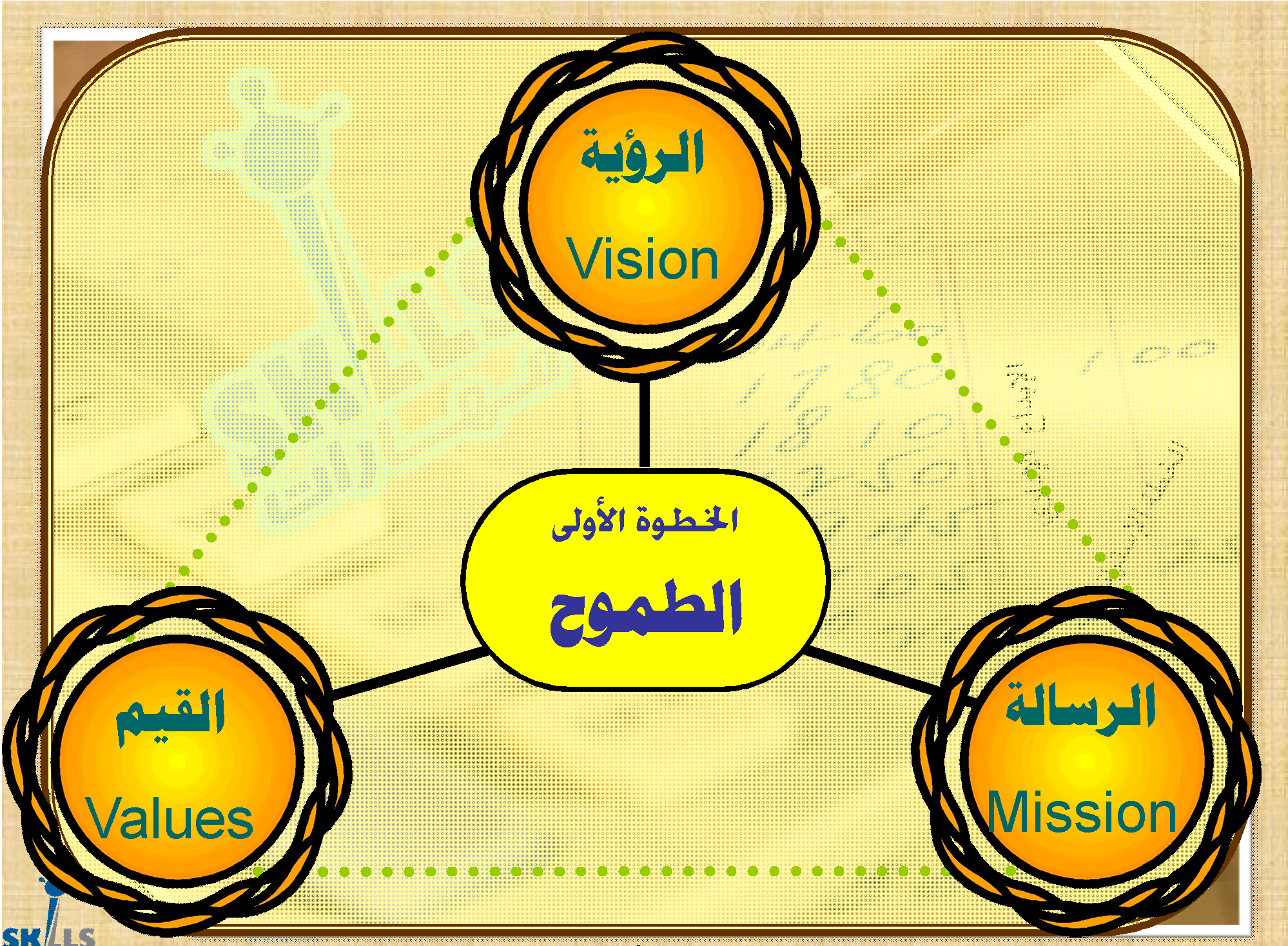 الشارت حق عناصر الطموح
الرؤية
VISION
VISION
الرؤية صورة ذهنية للمستقبل المنشود


تخيل المستقبل بإيجابية
عناصر الرؤية
حتى تكون الرؤية إستراتيجية احترافية لابد من وجود ثلاثة عناصر أساسية
الرسالة
MISSION
مضمون رسالة المؤسسة
1- لماذا وجدت المؤسسة وما هو عملها الرئيسي ؟

2- لمن تقدم المؤسسة خدماتها او منتجاتها ؟

3- كيف تؤدي المؤسسة عملها وتقدم خدماتها ؟

4- المبادئ والقيم التي تتبناها ؟
القيم
VALUES
القيم
القيم هي المعتقد والاتجاه والميل والاهتمام والطموح

وهي الممارسات السلوكية التي تأخذ موقعها في الثقافة
التحليل البيئيهي خطوة قيمه لتخطيط الظروف لديك.
تقييم نقاط القوه والضعف والفرص المتاحة والتهديدات من خلال التحليل البيئي هي عملية بسيطة للغاية يمكن أن تقدم رؤية قويه في المشاكل المحتملة والحرجة التي تؤثر على المشروع.
التحليل البيئي :
   يبدأ من خلال جرد نقاط القوة والضعف الداخلية في المؤسسة أو الشركة الخاصة بك ثم الفرص والتهديدات الخارجية التي قد تؤثر على الشركة 

الغرض الرئيسي من التحليل البيئي :
هو تحديد الايجابية والسلبية في كل من الفئات الأربعة مما يسمح لك إلقاء نظرة موضوعية على عملك
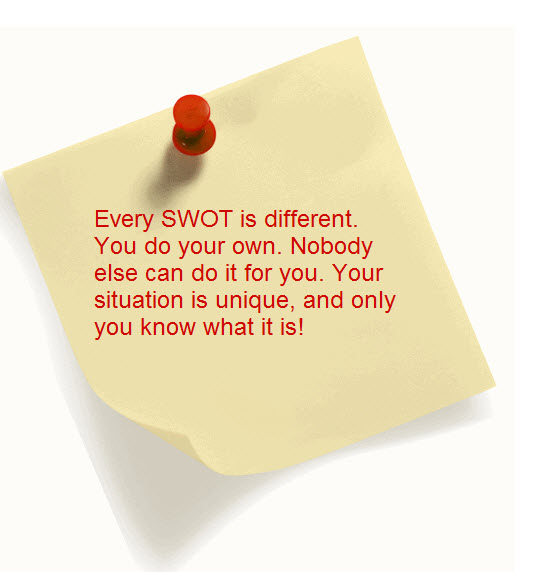 بعض الخبراء يقترحون أن تنظر أولا للفرص والتهديدات الخارجية قبل مواطن القوة والضعف يسمح لك بإكمال تحليل بيئي على نحو أفضل  
 في أي الأحوال سوف تحتاج لإعادة النظر في جميع النقاط الأربعة بالتفصيل
Overview Matrix
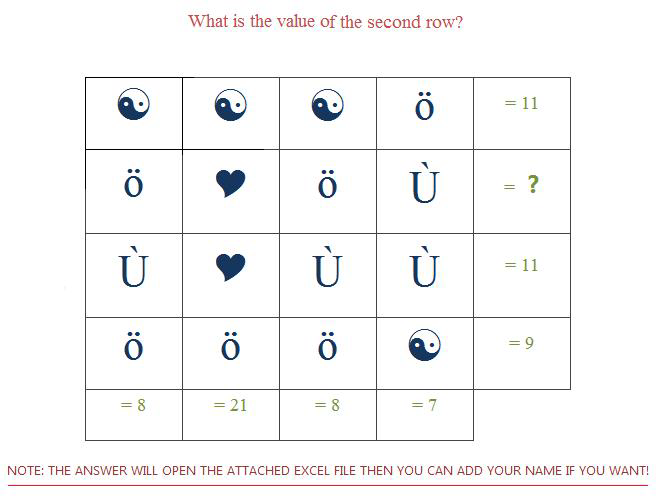 [Speaker Notes: هذا لغزفي الجدول عندنا رموز وارقام 
ماهي قيمة العدد في الصف الثاني]
الجواب = 13
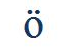 = 3
= 2
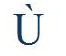 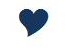 = 1
= 8
Larry Page








Sergey Brin
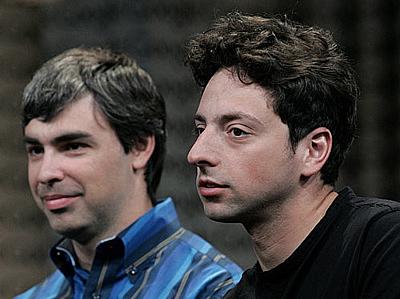 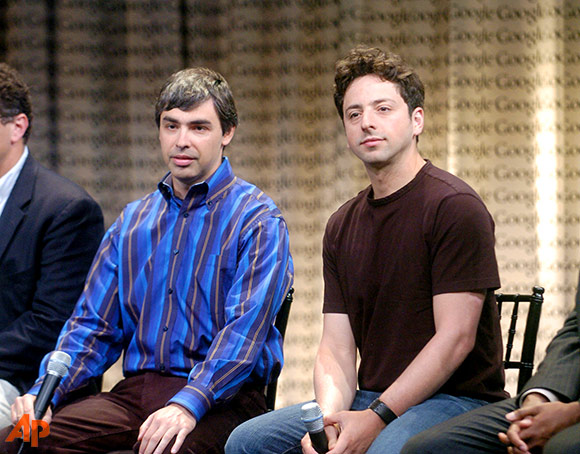 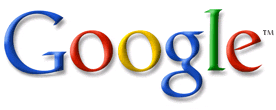 مقطع فيديو
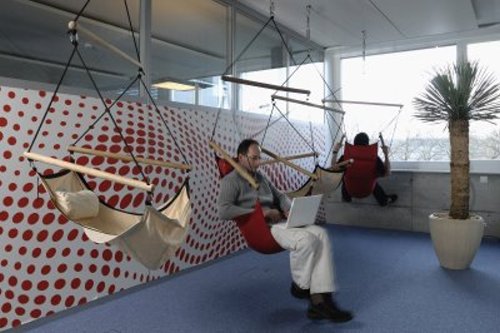 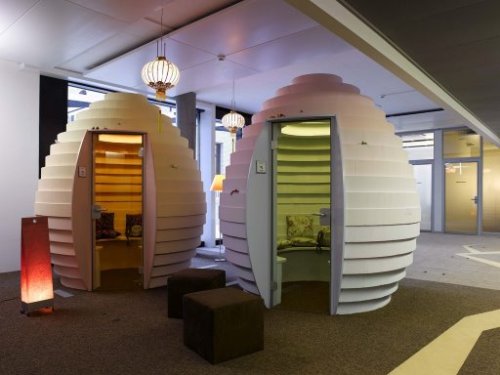 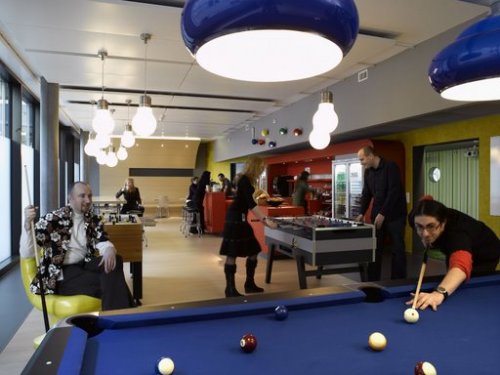 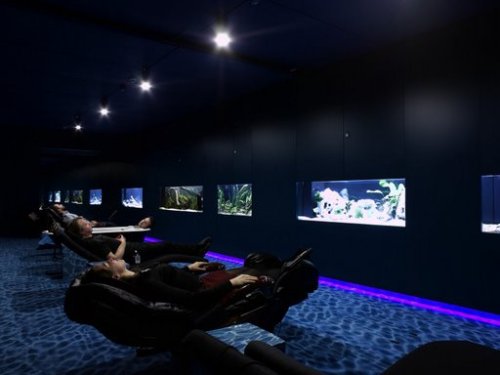 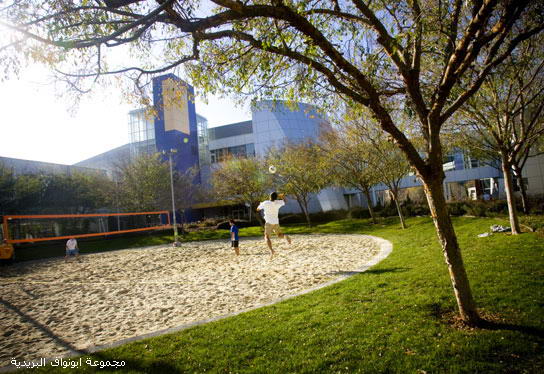 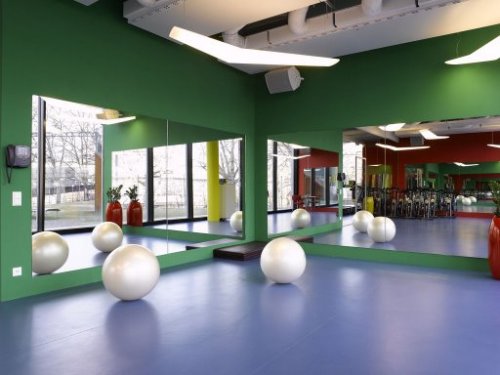 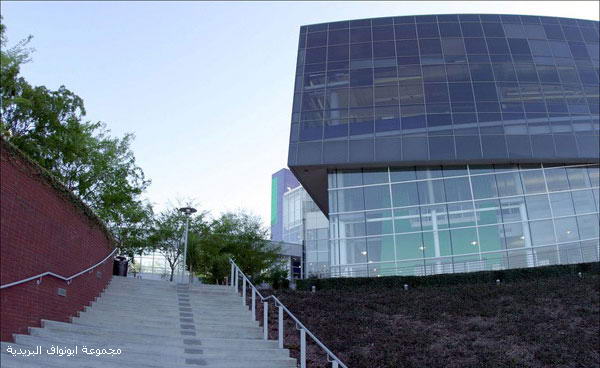 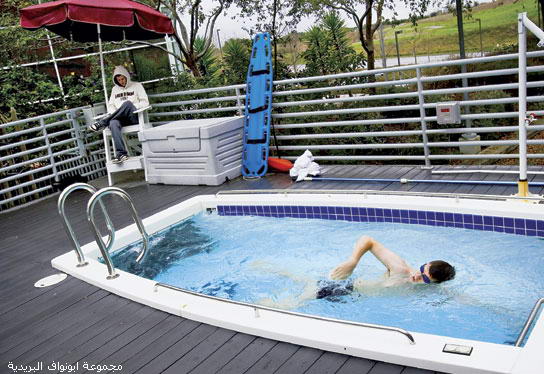 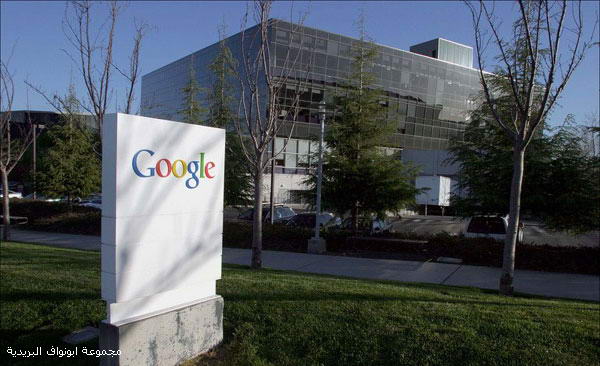 الرؤية:-
محرك البحث الأمثل يدرك بدقة ما تعنيه ويأتيك بنفس الدقة بما تريد.
الشعار:-
"لا تكن مصدر أذى لغيرك"
Logo:-
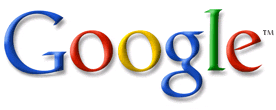 الهدف:-
يتمثل في إتاحة مستوى أعلى للخدمة لكل من يبحث عن المعلومات، سواء كان جالسًا في مكتب ببوشطن أو راكبًا في سيارة على الطريق ببون أو سائراً في شوارع بانكوك.
الرسالة:-
Google's mission is to organize the world's information and make it universally accessible and useful
تنظيم المعلومات الكونية وجعلها متاحاً ومفيداً.
القيم
1)  من الأفضل القيام بعمل واحد على خير وجه ممكن.2)  الديمقراطية فيما يتم من أعمال على الويب.3)  لست بحاجة إلى أن تظل حبيس مكتبك حتى تحصل على إجابة عن سؤالك.
   4)  يمكن كسب الأموال دون ارتكاب الآثام.5)  الحاجة إلى المعلومات تتجاوز كافة الحدود.6)  يمكنك أن تكون جادًا دون التظاهر بذلك.7) كلمة عظيم ليست مرضية بما يكفي
SWOT Analysis
Strength
Google – Already number one search engine has established a brand name, in which its users trust. It’s dependable, reliable and fast.

By 2003, Google has already powered over 75% of the 300 million searches conducted daily in the U.S. and 300 million plus outside the U.S.
Google provides an interface to 88 languages
    to make it comfortable to search for its users
    in different countries.
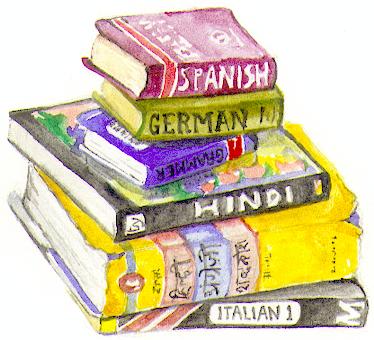 Strength
Google offers localized search called “search by location” where users can get results showing vendors, products and services nearby their areas.

Google also has a range of innovative additional services like Images, Groups, Directory, and News.
Weakness
Many spammers manipulate Google’s ranking technology by creating dummy sites with thousands of links to pages that they wanted Google to rank highly.
Google’s localized search algorithms too sometimes result in errors due to automated indexing.

Contextual search algorithms are not 100% perfect and many a times make mistakes.
Weakness
Google doesn’t have “sticky” like Yahoo! And MSN have which can attract users.



Google doesn’t have highly personalized search by which it could charge users with switching cost if they decide to leave Google’s services.
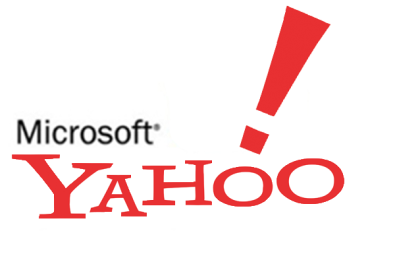 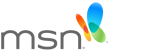 Opportunities:-
Google can become a mass-market portal like Yahoo and MSN and can increase switching cost for its users.
Google can enhance personalized and localized searching and can also add localized paid listings of advertisers.
Opportunities:-
Google can add “sticky” like chat rooms and email systems to attract users and survive in tough competition.

Google can start new services like multimedia, product search, private database, and print media.

Google can also merge with an established mass-market portal to lock in large number of users and advertisers.
Threats:-
Google partially depends upon some portals like AOL. Getting those contracts terminated, Google would lose considerable share of its revenue.


If Google comes up becoming portal, it may lose its simplicity and comprehensiveness because of which it is favorite among its users.
Threats:-
Google can get trapped in issues regarding privacy if it decides to go for highly personalized search for which it has to capture user’s personal information.
If Google decides to merge with some already established mass-market portal, it will start loosing its well earned brand name.
شركة الاتصالات  السعودية
الرؤية :
جذب  أكبر عدد من العملاء والسيطرة على سوق الاتصالات والانترنت 
Saudi telecom communication  حياة اسهل           ( S T C )
شركة الاتصالات  السعودية
الرسالة
نسعى لتقديم أفضل الخدمات المعلوماتية واضعين نصب أعيننا على المصداقية والشفافية
شركة الاتصالات  السعودية
القيم :
التركيز على العميل أولا 
السرعة دون شك  أفضل من البطء
هناك دوما المزيد من المعلومات التي يمكن الوصول إليها
شركة الاتصالات  السعودية
أهم نقاط القوة :
الموارد المالية 
البنية الأساسية 
الثقافة المؤسسية السائدة في السوق  السعودية 
التغطية الكاملة للمناطق
شركة الاتصالات  السعودية
أهم نقاط الضعف:
تدني جودة الأداء أو الخدمات المقدمة
تدني الأداء الفني وعدم الالتزام بالمواعيد 
عدم وجود الوضوح التام للعميل
شركة الاتصالات  السعودية
أهم الفرص :
نمو الطلب على المنتجات في كل سنة
تطوير الخدمات وسرعة الإجابة لطلبات العملاء
شركة الاتصالات  السعودية
أهم التهديدات :
 وجود شركات منافسة في مجال الاتصالات مثل موبايلي وزين 
 وجود شركات منافسة في مجال الانترنت مثل موبايلي وزين وجو 
دخول شركات عالمية في السوق